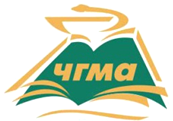 ФГБОУ  ВО ЧГМА
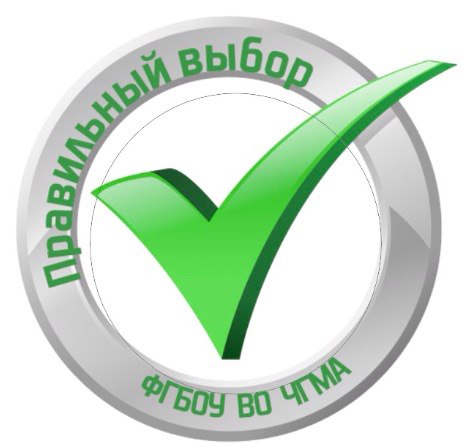 Анализ деятельности ВО «Правильный Выбор» о проделанной работе за 2017-18уч.год.
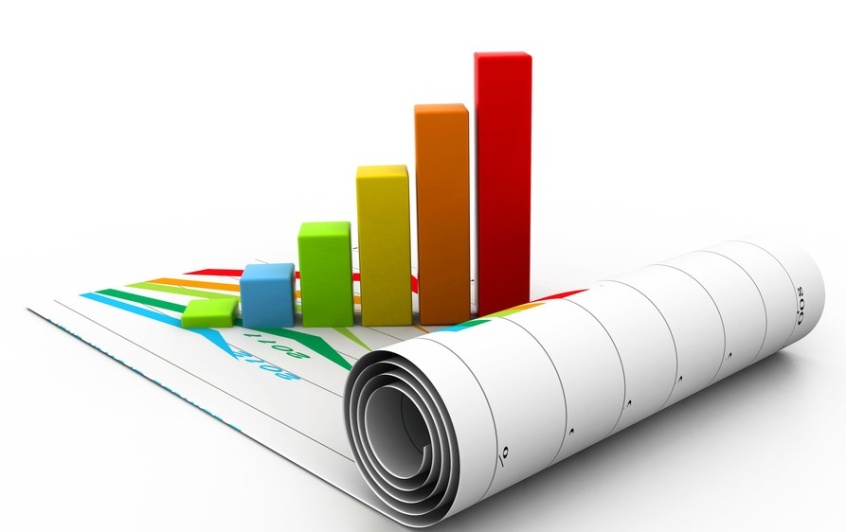 Направления  деятельности
1.	Проведение мини-лекций, направленных на формирование мотиваций ЗОЖ у учащихся СОШ города и края;
2.	Проведение экскурсий в музеи кафедр академии (анатомический, патологоанатомический, музей истории медицины, музей биологии);
3.	Проведение профориентационной работы, направленной на формирование положительного имиджа ЧГМА в обществе и привлечение абитуриентов.
В профориентационной работе принимают участие
студенты академии, 
ординаторы, 
аспиранты.
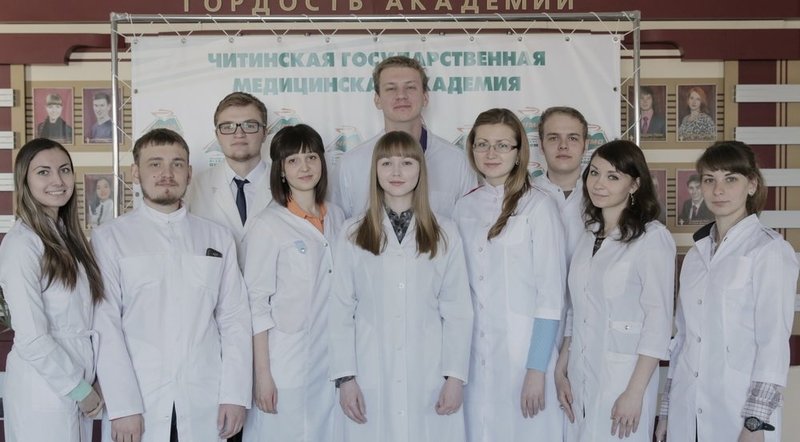 Работа ведется по принципу 
«Равный обучает равного».
Итоги
Распределение классов СОШ по количеству прочитанных тем
Классы
Всего было прочитано лекций: 70 раз различного направления. Было задействовано :2267 школьников.Возрастная когорта учащихся: 1-11 класс.
Проведено 1 родительское собрание.
Участие в акциях: 
Акция, посвященная дню борьбы с курением.
Акция, посвященная дню борьбы с инсультом.
Участие в акции благотворительная елка для детей с.Колочное. 
На базе ГУК «Учебно-методического центра культуры и народного творчества Забайкальского края»  обучающий семинар «Специфика работу КДУ с людьми с ограниченными возможностями. Организация досуга молодежи и людей среднего возраста по пропаганде ЗОЖ».
Благодарю за внимание!